Драги петаци,
Ове недеље ћете научити последња два реченична члана: атрибут и апозицију. Надам се да сте све остале реченичне чланове савладали током претходне две недеље. Решења за претходно вежбање налазе вам се од 3.5. на сајту школе у оквиру прошлонедељне лекције.
Најављујем вам онлајн контролни задатак у вези са реченичним члановима  за 21.мај 2020.  у 18 часова и молим све да планирају то време за ову активност. Контролни ће се оцењивати и то ће, вероватно, бити последња оцена за ову школску годину.
За ову недељу имате следеће задатке:
Преписати из презентације у свеску све у вези са атрибутом и апозицијом и урадити задатке (решења вам се налазе на следећем слајду, као и обично).
Ученици 5-2 и 5-3 на Е-учионици треба да ураде постављене задатке у вези са субјектом, предикатом и објектом ( у периоду од 4.5. до 7.5.). Када урадите задатке у Е-учионици, обавезно притисните сачувај и изађи.
Ученици 5-1 имају вежбање у ворд документу у вези са субјектом, предикатом и објектом које треба да ураде до 8.5. када ће им бити истакнута и решења на сајту школе .
4. Пратити часове на РТС-у јер се односе на реченичне чланове.

5. Прочитати текст радио драме Капетан Џон Пиплфокс Душана Радовића из ваше Читанке и послушати како гласи звучни запис исте на следећој адреси
                         https://www.youtube.com/watch?v=CljLu_Wz-mc

6.  Сви ученици петог разреда треба да за другу недељу маја планирају видео конференцију у апликацији Зум  током које ћемо вежбати задатке у вези са реченичним члановима и где ћу вам дати објашњења у вези са свим што вам није јасно.
                                                               Наставница Даниела
Атрибут и апозиција
5. разред, Даниела Радосав Николић
АТРИБУТ
Атрибути је зависни реченични члан. Стоје уз именицу и ближе је одређују (описују).
Атрибут добијамо на питање какав, каква, какво? 
Тако атрибут може стајати уз именицу која је у служби субјекта или објекта.

У функцији атрибута  могу бити:
 
 а)  придеви      дрвени мост, плави Дунав, леви рукав
 б) придевске заменице    неки човек,  овакав ауто, та жена , њен брат
 в)  именице у зависном падежу    вино из подрума = подрумско вино     
торта са чоколадом = чоколадна торта
 г) редни бројеви   први ред, седми дан
Задатак- Подвуци атрибут у следећим примерима и одреди врсту речи којој припада:
жарко, бљештаво сунце
трећи камен
дрво са плодовима
оцена из српског
четврти писмени задатак
Задатак- Подвуци атрибут у следећим примерима и одреди врсту речи којој припада:
жарко, бљештаво сунце - придеви
трећи камен - број
дрво са плодовима - именица
оцена из српског - именица
четврти писмени задатак – број, придев
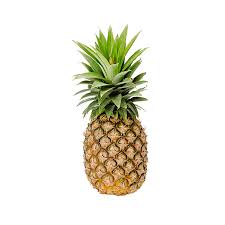 Какав је овајананас?
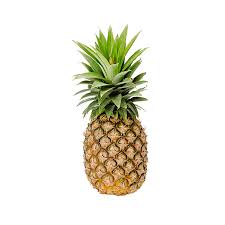 Какав је овајананас?
- укусан
- сочан
велик
егзотичан
мирисан
Велики, сочни , мирисан ананас

Атрибути велики, сочни, мирисан се слажу са именицом  ананас у роду, броју и падежу.
мушки род, једнина, номинатив
Замени придев у служби атрибута  одговарајућом именицом у зависном падежу у истој служби:
воћна торта – торта од воћа
свилена марама -  марама од _______________
туфнаста блуза – блуза на _____________
месна пита – пита од _______________
Замени придев у служби атрибута  одговарајућом именицом у зависном падежу у истој служби:
воћна торта – торта од воћа
свилена марама -  марама од свиле
туфнаста блуза – блуза на туфне
месна пита – пита од  меса

Понекад, из стилских разлога, у писању састава треба уз именицу употребити атрибут у зависном падежу, уместо уобичајеног придева.
АПОЗИЦИЈА
Апозиција је зависни реченични члан.  Она стоји уз именицу и  на другачији начин, накнадно, исказује оно што значи именица.
Између апозиције и именице уз коју стоји може стајати знак једнакости. 
 
Ана, моја другарица,  уписала је факултет.  Ана= моја другарица
Иво Андрић, наш нобеловац, био је и дипломата. Иво Андрић=наш нобеловац

Именица и апозиција која стоји уз њу морају бити у истом роду, броју и падежу.
Апозиција се у писању издваја зарезима, а у говору паузама.
Здравко Чолић, популарни певач, прославио се песмом „Певам дању, певам ноћу“.

Била сам на његовом концерту у Арени, великој, београдској дворани.
Задатак- Правилно, зарезима, обележи апозицију у следећим реченицама:
1. Јулије Цезар велики римски владар увео је календар који употребљавамо и данас.
2. Волим да читам афоризме Душана Радовића нашег великог песника и приповедача.
3. Чаба Силађи познати српски пливач спрема се за наредне Олимпијске игре.
4. Не сумњам у успех Нине Илић ученице 5. разреда наше школе
Задатак- Правилно, зарезима, обележи апозицију у следећим реченицама:
1. Јулије Цезар, велики римски владар, увео је календар који употребљавамо и данас.
2. Волим да читам афоризме Душана Радовића, нашег великог песника и приповедача.
3. Чаба Силађи, познати српски пливач, спрема се за наредне Олимпијске игре.
4. Не сумњам у успех Нине Илић, ученице 5. разреда наше школе